Deltakelse i Tørn- prosjektet
Hovedutvalg for helse og omsorg 30.1.2024
Om Tørn
Tørn- prosjektet ble startet opp av KS i 2021
fra 2023 et nasjonalt program som skal legge til rette for bedre bruk av personellressursene i hele helse- og omsorgstjenesten
gjennom forsøk med nye arbeids- og organisasjonsformer og
forsøk for å fremme riktig oppgavedeling i helse- og omsorgstjenesten
Bakgrunn
I handlings- og økonomiplan 2024 til 2027, ble kommunedirektøren bedt om å fremme «sak om deltakelse fra Drammen kommune i prosjektet Tørn – Sammen om fremtidens helse og omsorg. Tørn-prosjektet gjør forsøk med organisering av oppgavene i kommunenes omsorgstjenester. Det handler om å skape gode brukeropplevelser gjennom riktig kompetanse til riktig tid – og med heltidskultur i bunn».
Hva er tørn?
Forberede ny oppgavedeling
Kartlegge
Lage ny oppgavedeling
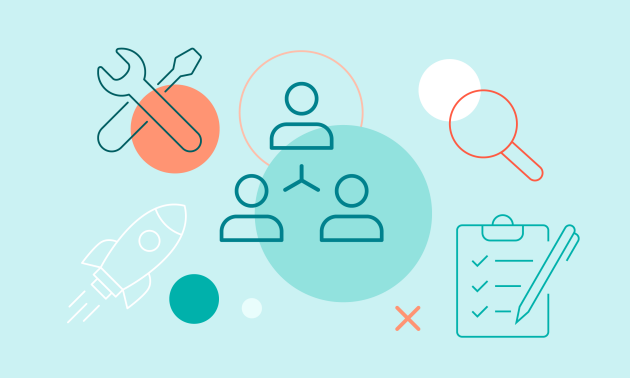 Teste ny oppgavedeling
Implementere ny oppgavedeling
Kvalitet i omsorgstjenesten med ny oppgavedeling
Kommunedirektørens vurderinger
Forslag til vedtak

Kommunedirektøren anbefaler at Drammen kommune søker om deltakelse i Tørn- prosjektet så snart det lyses ut nye aktiviteter.
Helse – og omsorgstjenestene i Drammen kommune skal i den kommende perioden arbeide med 
Arbeidstidsordninger
rett bruk av kompetanse 
nye måter å sikre bærekraftige helse- og omsorgstjenester på. 
Gjennom deltakelse i læringsnettverk i regi av Tørn, får kommunen drahjelp av både prosjektet, KS og av de andre deltakerkommunene. 
Kommunedirektøren vurderer at Drammen kommune vil kunne ha stort utbytte av å delta i programmet.
[Speaker Notes: I desember 2023, ble det lyst ut aktiviteter for 2024 med søknadsfrist 31. desember. Det er krav om politisk og administrativ forankring før søknad, og Drammen kommune har derfor ikke søkt på denne. 

Det er sendt henvendelse til KS med tanke på snarlig deltakelse fra Drammen kommune, og har fått positiv tilbakemelding på at det kan bli muligheter for deltakelse i løpet av kort tid.]